Brennen und Löschen
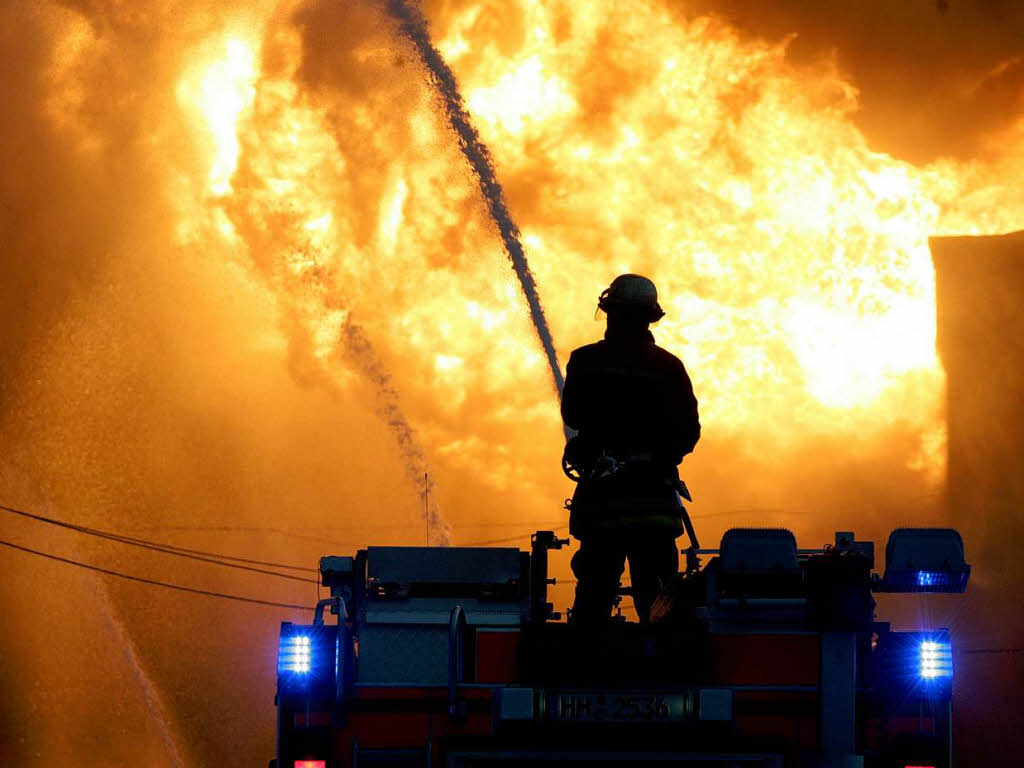 Brennen: Definitionen
Brennen ist eine mit Flamme und/oder Glut selbständig ablaufende exotherme Reaktion zwischen einem brennbaren Stoff und Sauerstoff oder Luft.

Feuer umfasst als Oberbegriff sowohl bestimmungsgemäßes Brennen (Nutzfeuer) als auch nicht bestimmungsgemäßes Brennen (Schadenfeuer). 

Brand ist ein nicht bestimmungsgemäßes Brennen, das sich unkontrolliert ausbreiten kann.
Brennen: Voraussetzungen
Brennen:Glut und Flamme
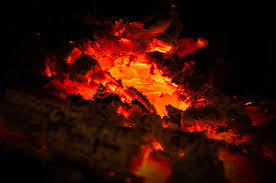 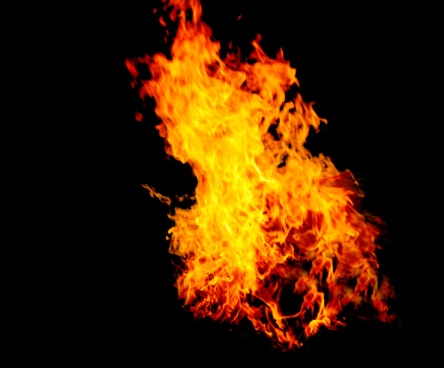 Brandklassen
Verbrennung:Vollkommen und Unvollkommen
Vollkommene Verbrennung
Unvollkommene Verbrennung
Kohlenstoffmonooxid (CO):Gefahren
Brennbar, und als Gemisch mit Luft sogar explosiv
Giftig, schon wenige Atemzüge können tödlich sein
Farb-, Geruchs und Geschmacklos
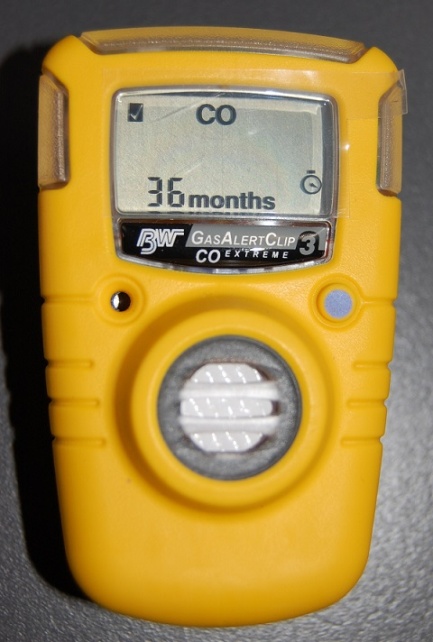 In letzter Zeit häufen sich Todesfälle, aufgrund von „Indoorgrillen“. Lebensgefahr!!!!!
Co-Warner
RauchGasDurchzündung (Flash-Over)
Bei unvollkommener Verbrennung entstehen Pyrolysegase (Schwelgase), wie zum Beispiel Kohlenstoffmonooxid . 
Diese sammeln sich in einem nach oben geschlossenen Brandraum. 
Durch schlagartige Sauerstoffzufuhr. Verbrennen diese Gase.
Rauchgasexplosion (Backdraft)
Sauerstoffmangel führt zu Pyrolysegasen

Raum heizt sich auf

Sauerstoffzufuhr führt zur Explosion der Pyrolysegase
Löschen: Voraussetzung
Ersticken
Kühlen
Abmagern
Löschwirkungen
Löschmittel
Falsches Löschmittel = große Gefahr
Beim Löschen eines Fettbrandes mit Wasser kommt es zu einer Fettexplosion. Das Wasser verdampft und nimmt das Brennende Fett mit. Fettbrände immer durch abdecken mit einem Deckel, oder einer Löschdecke löschen.


Metallbrände entwickeln eine sehr viel größere Hitze, als alle anderen Brände. Löscht man einen solchen Brand mit Wasser, so zersetzt sich dieses in Wasserstoff und Sauerstoff. Daraus resultiert eine Knallgasexplosion.